Project E3 Leadership Academy
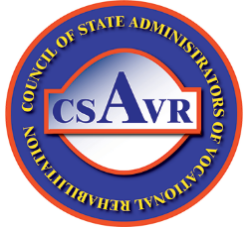 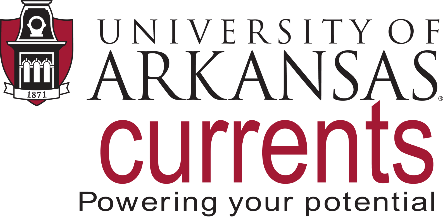 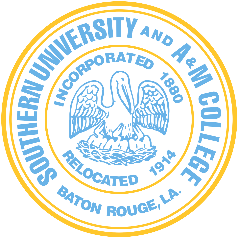 Targeted Community Overview
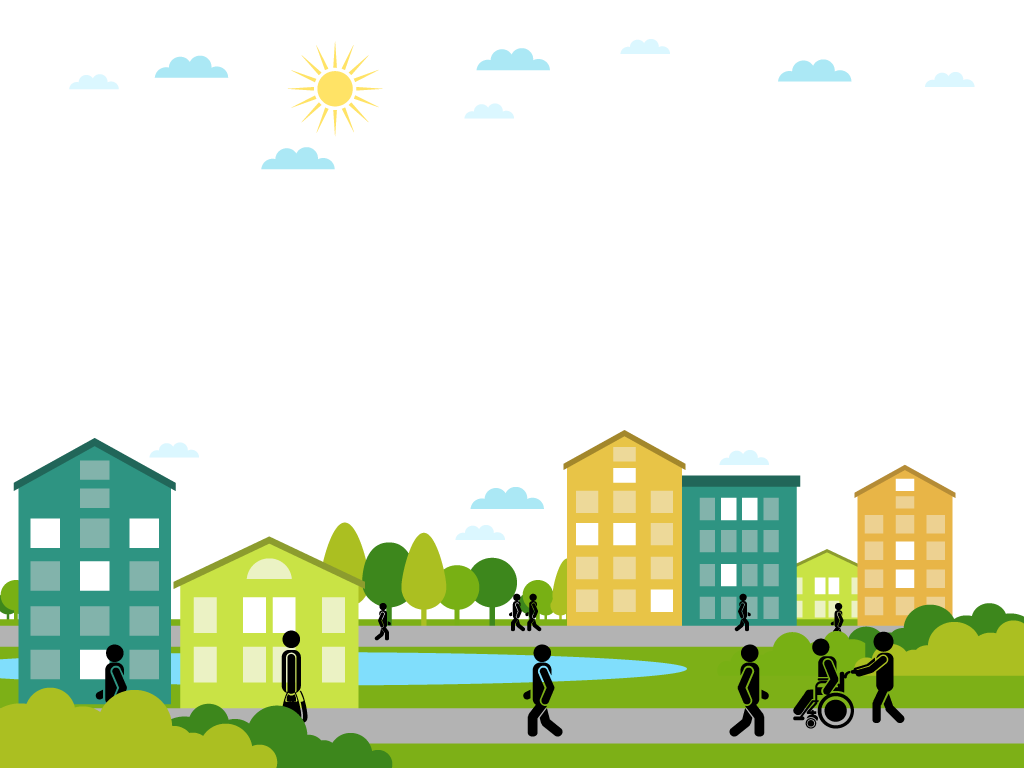 Give a brief description of your primary and replication sites, including information about your targeted community population(s)
Newark (Primary Site)
Urban
Substance Abuse and/or Mental Health and SSI
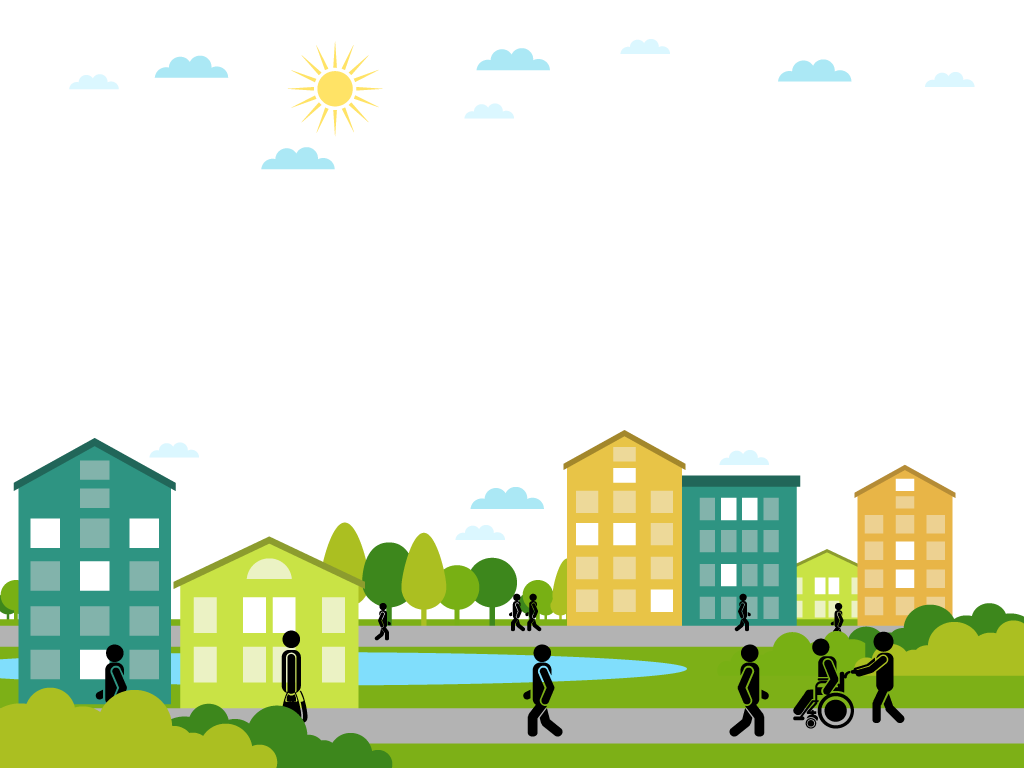 Examples: Staff turnover, implementation of order of selection, transportation
Loss of Vocational Rehabilitation Agency Director due to Gubernatorial Administration Change 
Staffing Shortages in VR Agency
Project E3 Challenges
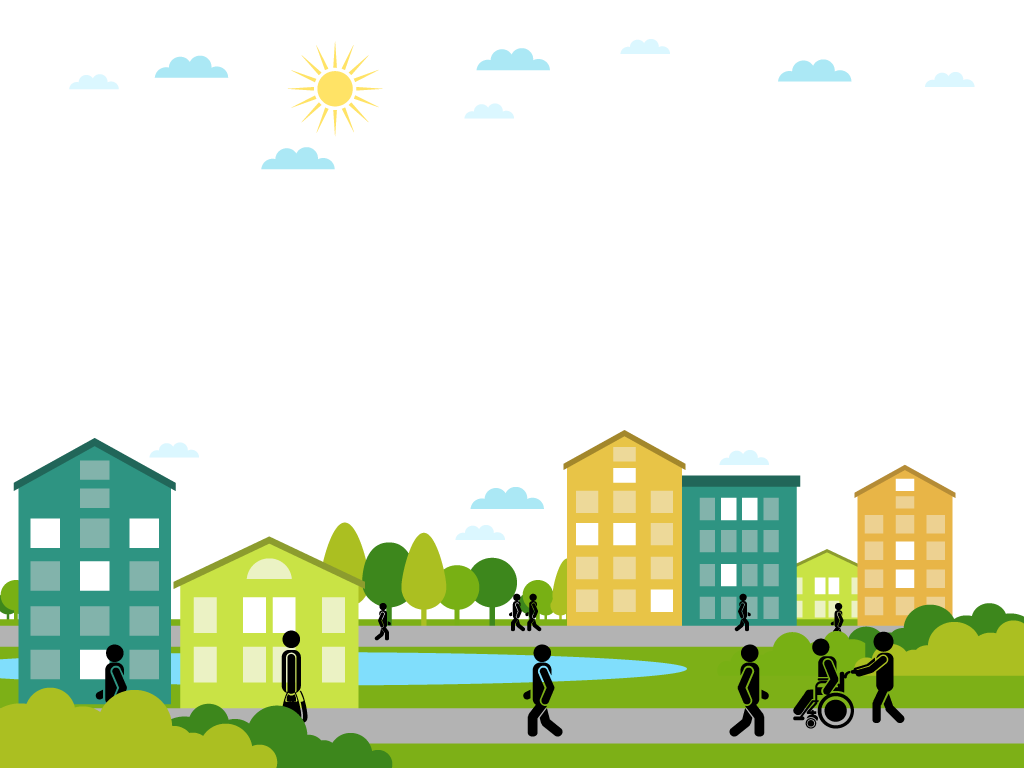 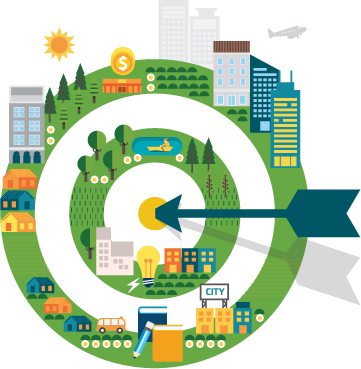 Project E3 Innovations
Describe some of the highlights or successes you’ve experienced as a result of your participation in Project E3, including trainings, increased community participation, etc.
Strong and Committed Community Partners (JVS/Kessler)
Bridges Out of Poverty
Opportunities
Describe areas you’ve tentatively identified for further development, such as integrated resource teams, training requests, etc.
Financial Empowerment Training and support
Community Academy
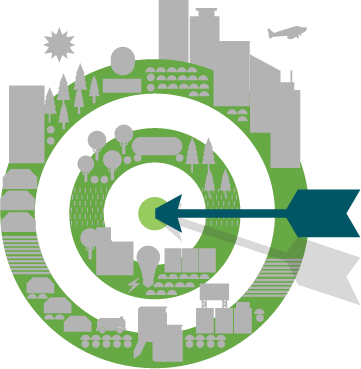